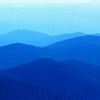 2012.06.26
请在此输入您的公司或其他组织机构名称
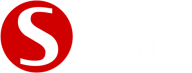 航空信件风格模板
姓名：XXX
职务：XXX
电话：1**********
电邮：***@***.***
地址：XXXXXX
邮编：******
Designed By 老S
目录
一、文字文字文字
二、文字文字文字
三、文字文字文字
四、文字文字文字
五、文字文字文字
文本框
文字文字文字文字文字文字文字文字文字文字文字文字文字文字文字
文字文字文字文字文字文字文字文字文字文字文字文字
文字文字文字文字文字文字文字文字文字文字文字文字文字文字文字文字文字文字文字
文字文字文字文字文字文字文字文字文字
文字文字文字文字文字文字文字文字文字文字文字
文字文字文字文字文字
文本框
文字文字文字
文字文字文字
文字文字文字
文字文字文字
文字文字文字
文字文字文字
文字文字文字
文字文字文字
文字文字文字
文字文字文字
文字文字文字
文字文字文字
文字文字文字
文字文字文字
文字文字文字
文字文字文字
文字文字文字
文字文字文字
图表——柱形图
文字文字文字
文字文字文字
文字文字文字
文字文字文字
文字文字文字
文字文字文字
图表——饼图
文字文字文字
文字文字文字
文字文字文字
文字文字文字
文字文字文字
文字文字文字
图形——小型张
文字文字文字
文字文字文字
文字文字文字
文字文字文字
文字文字文字
文字文字文字
文字说明：
图片
图形——小型张
右侧形状可更改填充内容，可改为其他图片填充，或颜色、纹理等等。
文字说明：
图形——小全张
右侧虚线框中科放置四张不同的图片
图片
图片
图片
图片
图形
文字文字文字
文字文字文字
文字文字文字
文字文字文字
文字文字文字
文字文字文字
文字
文字
文字
文字